Муниципальное образовательное учреждение дополнительного профессионального образования  
«Учебно-методический центр»
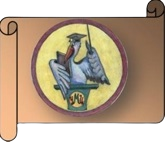 Статистика регионального исследования компетенций учителей (РИКУ) в 2023-2024 учебном году
г. о. Серпухов
Муниципальное образовательное учреждение дополнительного профессионального образования  
«Учебно-методический центр»
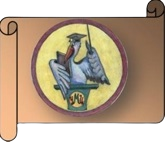 Выполнение заданий предметного блока педагогамив 2023-2024 учебном году
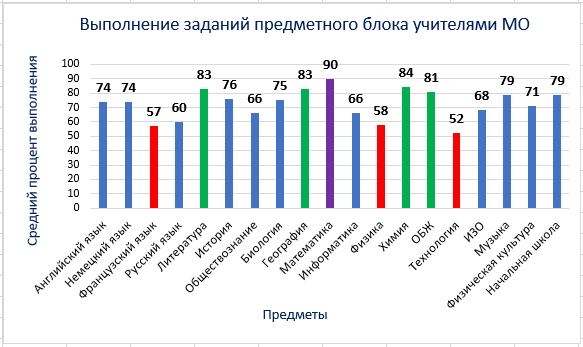 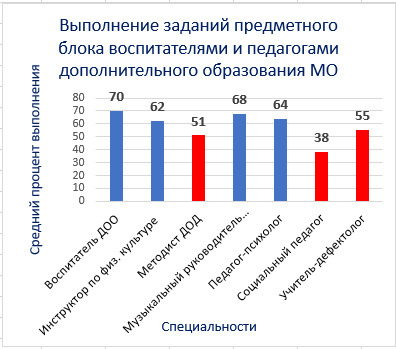 г.о. Серпухов
Муниципальное образовательное учреждение дополнительного профессионального образования  
«Учебно-методический центр»
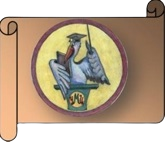 Выполнение заданий по функциональной грамотности педагогами в 2023-2024 учебном году
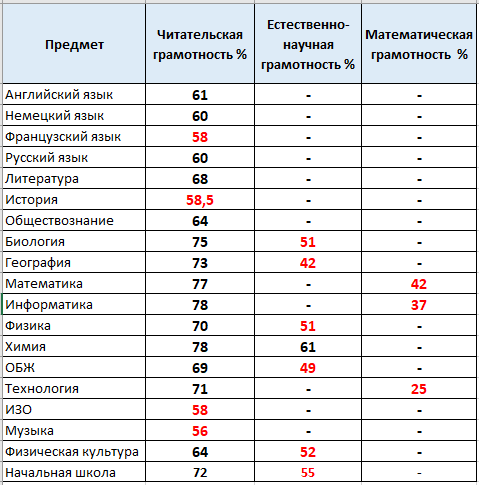 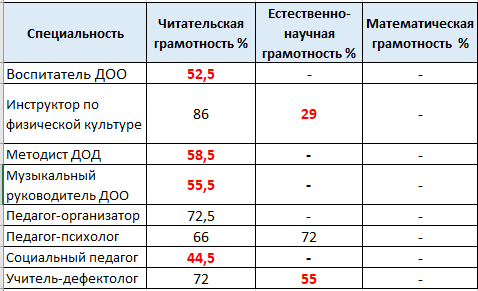 г.о. Серпухов
Муниципальное образовательное учреждение дополнительного профессионального образования  
«Учебно-методический центр»
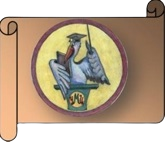 Выполнение заданий методического блока педагогамив 2023-2024 учебном году
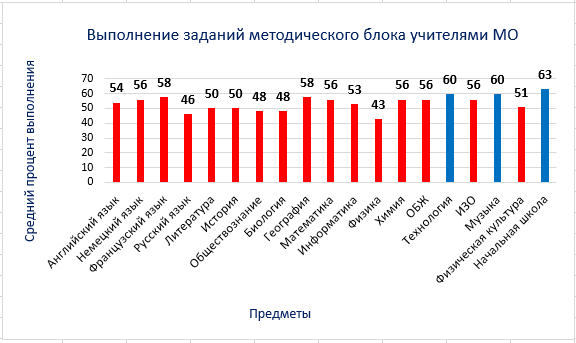 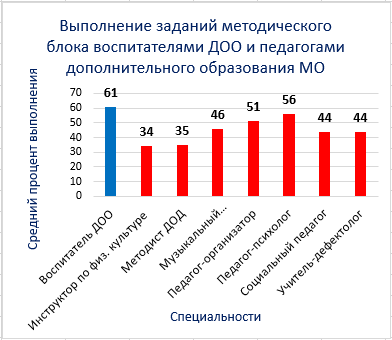 г.о. Серпухов
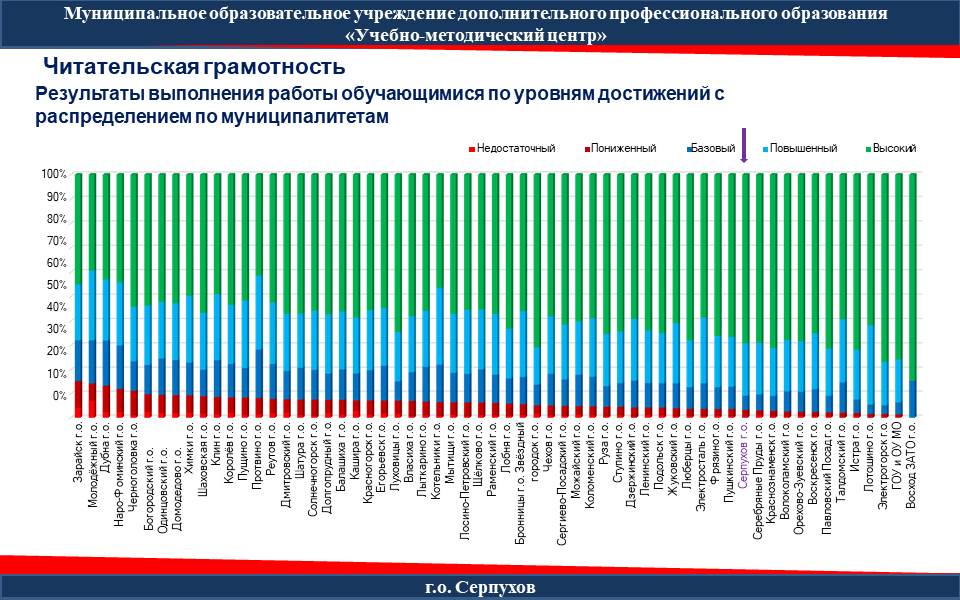 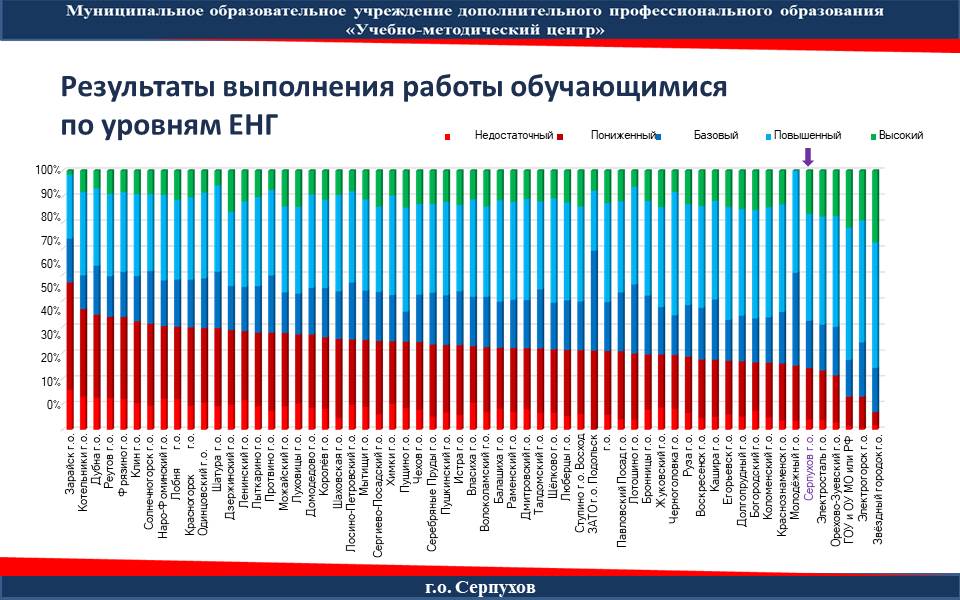 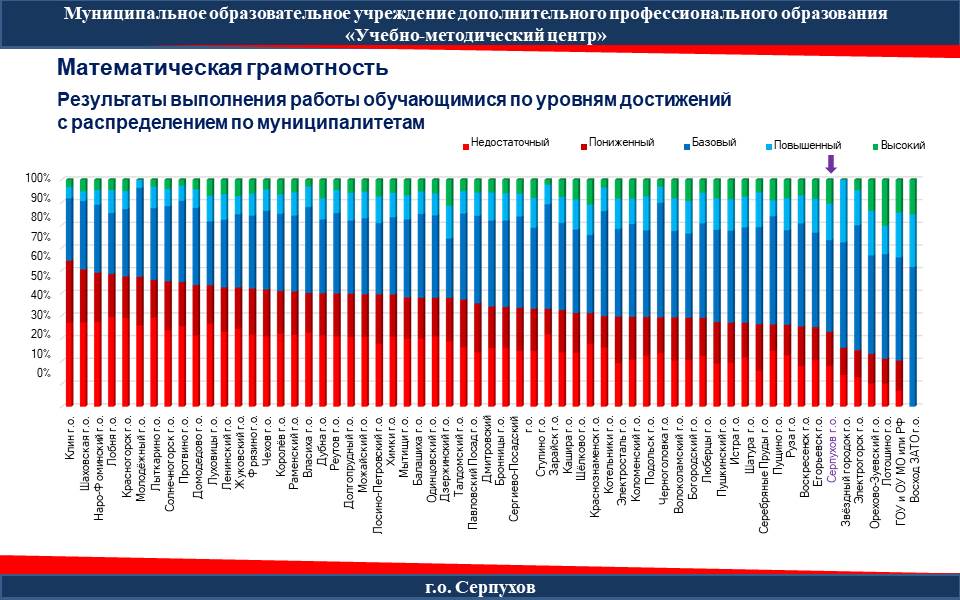 Муниципальное образовательное учреждение дополнительного профессионального образования  
«Учебно-методический центр»
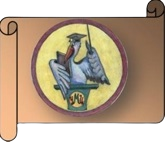 Результаты диагностики профессиональных компетенций педагогических работников Городского округа Серпухов
г.о. Серпухов
Муниципальное образовательное учреждение дополнительного профессионального образования  
«Учебно-методический центр»
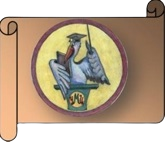 Результаты диагностики профессиональных компетенций педагогических работников Городского округа Серпухов
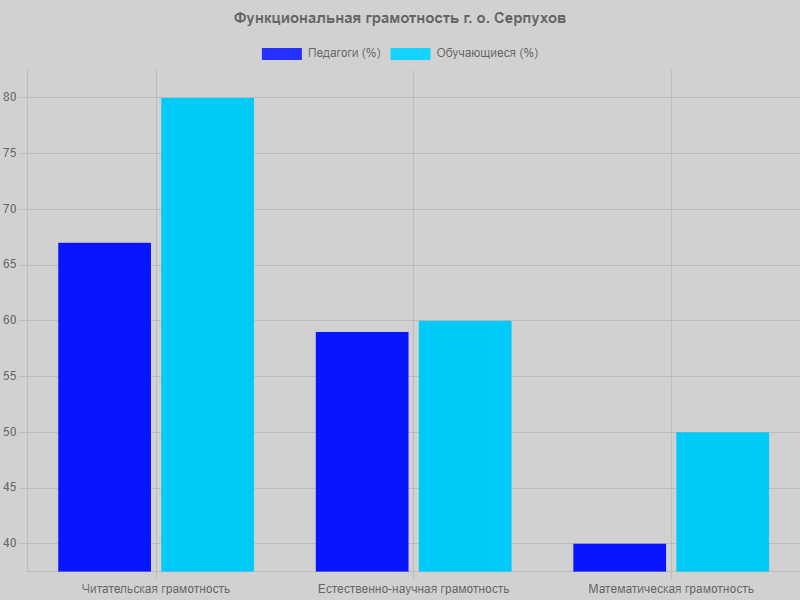 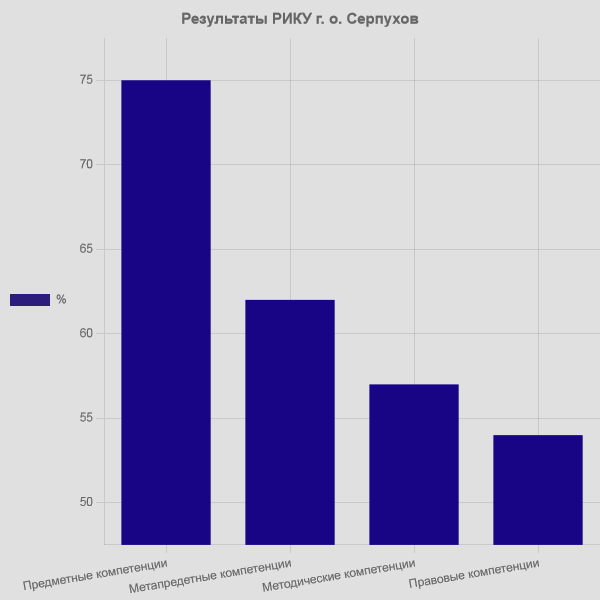 г.о. Серпухов
Муниципальное образовательное учреждение дополнительного профессионального образования  
«Учебно-методический центр»
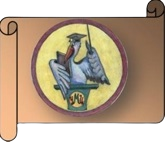 ОО2022-2023 ОО2022-2023
Динамика результатов РИКУ педагогов г. о. Серпухов
г.о. Серпухов
Муниципальное образовательное учреждение дополнительного профессионального образования  
«Учебно-методический центр»
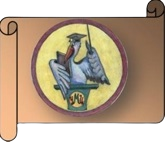 Исследование компетенций учителей (РИКУ): структура и содержание в 2024-2025 учебном году
г. о. Серпухов
Муниципальное образовательное учреждение дополнительного профессионального образования  
«Учебно-методический центр»
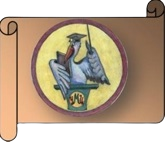 Подготовка к прохождению РИКУ
https://cppm.kuro-mo.ru/index.php/diagnostika-professional-nykh-kompetentsij - ссылка на раздел «Диагностика» на сайте ЦНППМ КУРО https://cppm.kuro-mo.ru
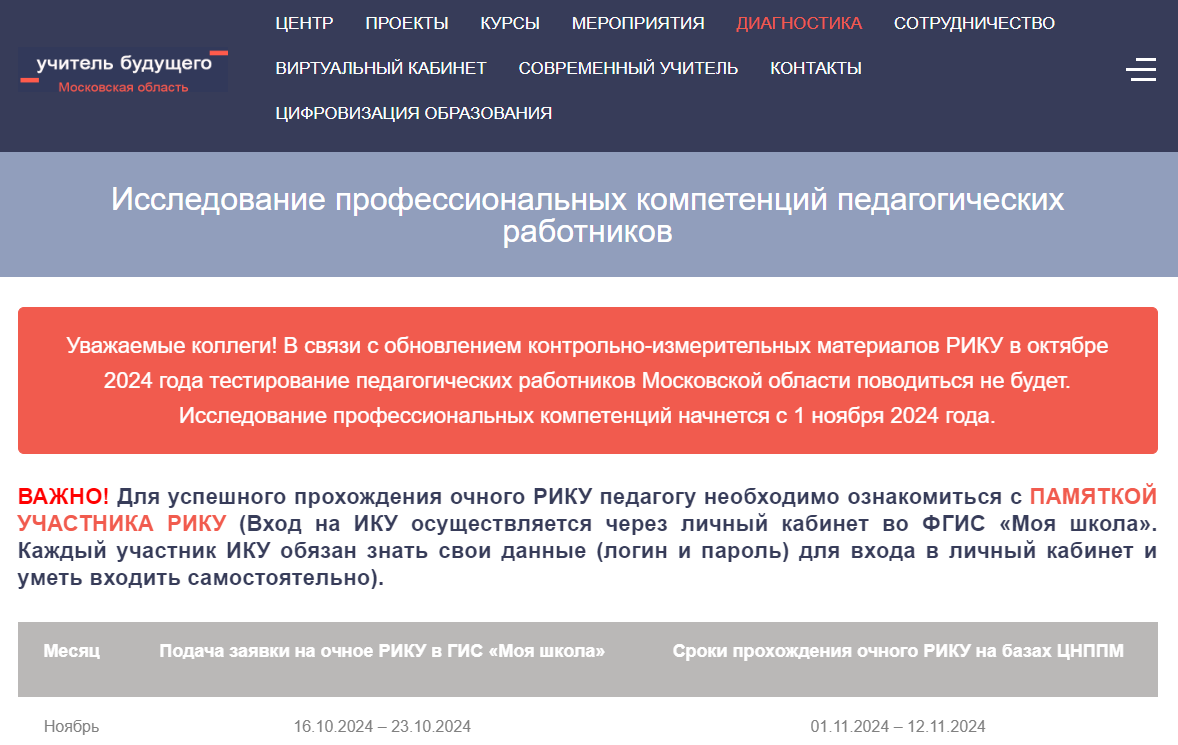 https://serpumc.profiedu.ru/?section_id=334
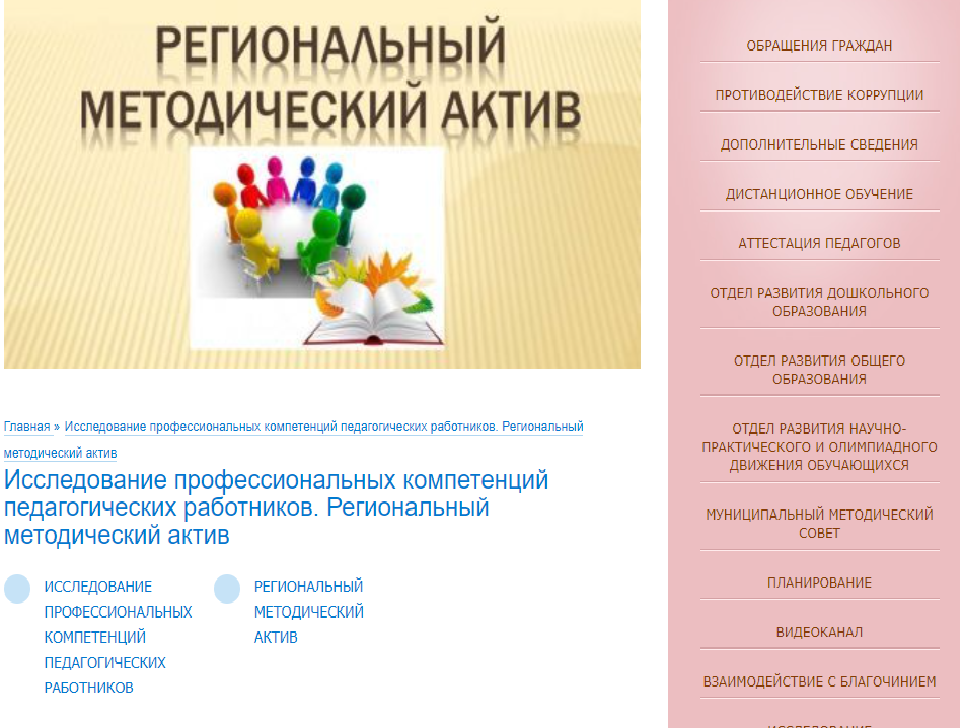 г.о. Серпухов
Муниципальное образовательное учреждение дополнительного профессионального образования  
«Учебно-методический центр»
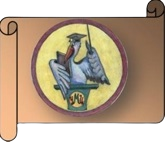 Подготовка к прохождению РИКУ
Необходимо изучить:
1. Регламент порядка и формы диагностики профессиональных дефицитов педагогов2. Памятка участника РИКУ3. Спецификация по предмету /специальности4. Демонстрационная версия РИКУ
За 1 день до РИКУ необходимо проверить наличие заявки в личном кабинете педагога
В случае ее отсутствия – снова подать заявку за день до приезда
Выбор пункта проведения
Можно выбирать пункты:  ЦНППМ в Москве, Дмитрове, Истре, Ивантеевке, Коломне, Орехово-Зуеве, Подольске
!!! Пункты с названиями школ создаются по коллективным заявкам и предназначены для педагогов этих школ. Педагоги других образовательных организаций  НЕ МОГУТ при подаче заявки выбирать этот пункт
г.о. Серпухов
Муниципальное образовательное учреждение дополнительного профессионального образования  
«Учебно-методический центр»
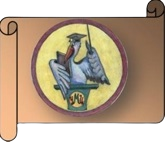 Приказ КУРО 
от 24.12.2024 №1423-04
«Об утверждении регламента проведения диагностики профессиональных компетенций педагогических работников с возможностью получения индивидуального образовательного маршрута»
г.о. Серпухов
Муниципальное образовательное учреждение дополнительного профессионального образования  
«Учебно-методический центр»
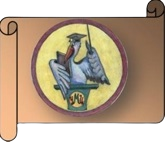 г. о. Серпухов
Муниципальное образовательное учреждение дополнительного профессионального образования  
«Учебно-методический центр»
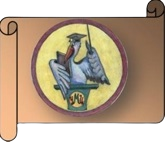 Подготовка к прохождению РИКУ
https://dit.mosreg.ru/certification/demo-test - демонстрационные версии РИКУ
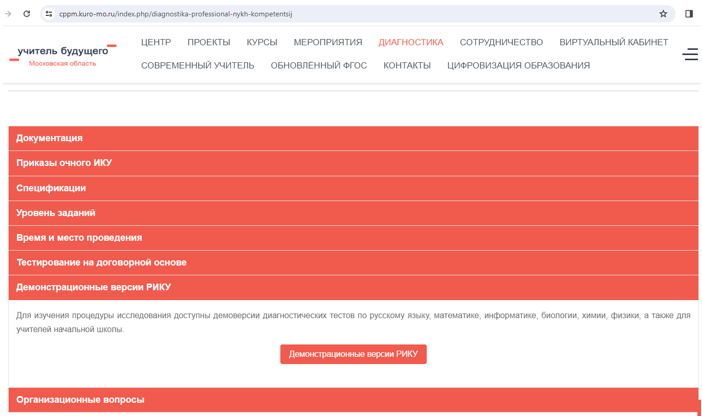 г. о. Серпухов
Муниципальное образовательное учреждение дополнительного профессионального образования  
«Учебно-методический центр»
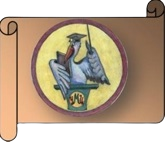 Подготовка к прохождению РИКУ
В Спецификации по предмету/специальности описаны:
структура теста, 
порядок, формы и время работы с заданиями,
критерии успешного выполнения РИКУ участником,
тематика заданий,
уровни сложности заданий.
Общая продолжительность тестирования – 3,5 часа (учителя, воспитатели),  2 часа – психологи, логопеды, организаторы, социальные педагоги
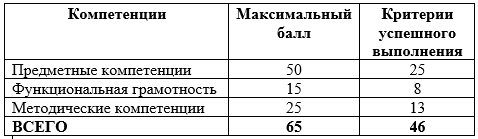 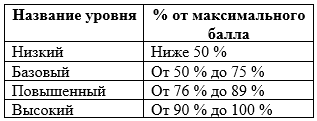 г.о. Серпухов
Муниципальное образовательное учреждение дополнительного профессионального образования  
«Учебно-методический центр»
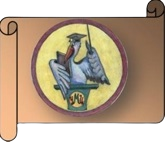 Подготовка к прохождению РИКУ
Предметный блок
Для подготовки можно использовать:
открытые федеральные банки заданий ОГЭ, ЕГЭ, ВПР;
материалы сайта ЦНППМ – Проекты - Онлайн мастерская «Школа профессионального мастерства» - Методические материалы на основе итогов РИКУ https://cppm.kuro-mo.ru/index.php/component/sppagebuilder/?view=page&id=547&Itemid=0
г.о. Серпухов
Муниципальное образовательное учреждение дополнительного профессионального образования  
«Учебно-методический центр»
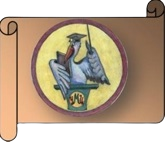 Подготовка к прохождению РИКУ
Блок функциональной грамотности
Для обновления заданий по функциональной грамотности (читательской, естественно-научной, математической) были использованы открытые федеральные банки заданий ФИПИ, РЭШ, Федерального методического центра (Библиотека методиста), Электронный банк заданий для оценки функциональной грамотности (Министерство просвещения РФ)

Для подготовки к выполнению заданий можно использовать:
Материалы сайта ЦНППМ КУРОраздел ПРОЕКТЫ – Коуч школьных команд «Функциональная грамотность» – PISA-кинотеатры, Практикумы, Методическая копилкаhttps://cppm.kuro-mo.ru/index.php/component/sppagebuilder/?view=page&id=27
      
      раздел СОВРЕМЕННЫЙ УЧИТЕЛЬ – «Школа современного учителя» – 
      Функциональная грамотность      https://cppm.kuro-mo.ru/index.php/component/sppagebuilder/?view=page&id=669

Материалы сайта ГСГУ (г. Коломна), раздел «Функциональная грамотность»:https://gukolomna.ru/media/v-tsentre-vnimaniya/pisa-reshenie-praktiko-orientirovannykh-zadach/
г.о. Серпухов
Муниципальное образовательное учреждение дополнительного профессионального образования  
«Учебно-методический центр»
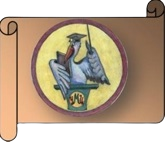 Подготовка к прохождению РИКУ
Методический блок
Для подготовки можно использовать материалы сайта ЦНППМ
Раздел СОВРЕМЕННЫЙ УЧИТЕЛЬ – Школа современного учителя – Методические компетенции  https://cppm.kuro-mo.ru/index.php/component/sppagebuilder/?view=page&id=668
г.о. Серпухов
Муниципальное образовательное учреждение дополнительного профессионального образования  
«Учебно-методический центр»
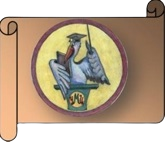 Коллективные заявки на прохождение РИКУ формируются 
МОУ ДПО УМЦ (с декабря 2024 года):

ОО подаёт сведения о количестве педагогов-участников, которым необходимо пройти РИКУ в ближайшее время;
В муниципалитете определяется ОО, которая по своему техническому обеспечению может стать пунктом проведения РИКУ;
16-ого числа ММС подает заявку для обсуждения в ЦНППМ.
г. о. Серпухов
Муниципальное образовательное учреждение дополнительного профессионального образования
«Учебно-методический центр»
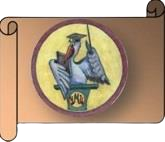 Организация работы
регионального методического актива
в 2024-2025 учебном году
г. о. Серпухов
Муниципальное образовательное учреждение дополнительного профессионального образования
«Учебно-методический центр»
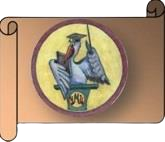 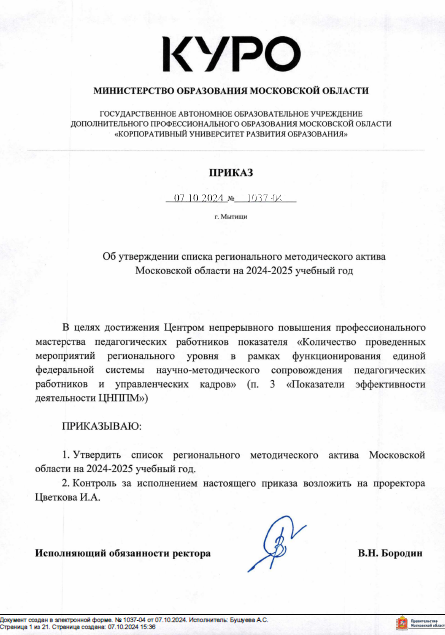 ВАЖНО:
Приказ 
«Об утверждении списка регионального методического актива Московской области на 2024-2025 учебный год»
Приказ КУРО от 07.10.2024 
№ 1037-04
г. о. Серпухов
Муниципальное образовательное учреждение дополнительного профессионального образования
«Учебно-методический центр»
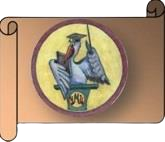 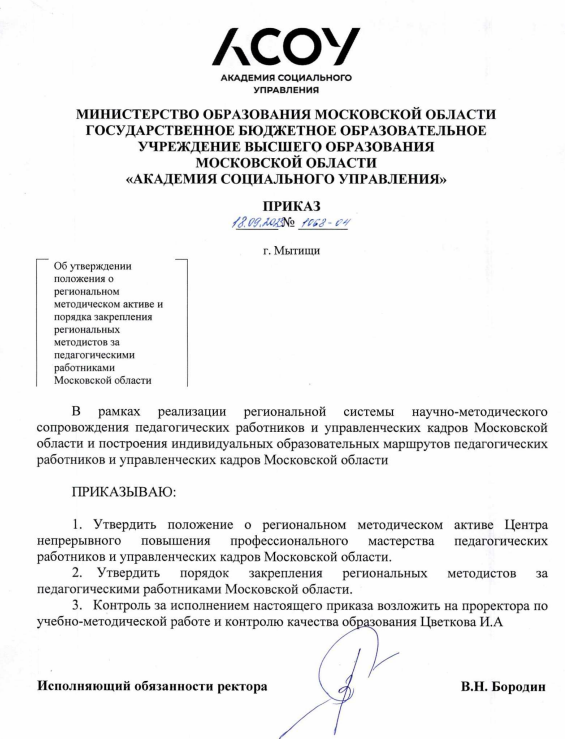 ВАЖНО:
Положение о региональном методическом активе Центра непрерывного повышения профессионального мастерства педагогических работников и управленческих кадров Московской области, порядок закрепления региональных методистов за педагогическими работниками Московской области 
(Приказ АСОУ от 18.09.2023 г. №1068-04)
г. о. Серпухов
Муниципальное образовательное учреждение дополнительного профессионального образования  
«Учебно-методический центр»
Муниципальное образовательное учреждение дополнительного профессионального образования
«Учебно-методический центр»
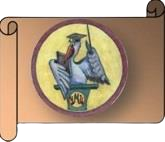 Цель деятельности регионального 
методического актива:

содействовать непрерывному профессиональному развитию  педагогических работников, в том числе оказание им адресной  методической поддержки
г. о. Серпухов
Муниципальное образовательное учреждение дополнительного профессионального образования  
«Учебно-методический центр»
Муниципальное образовательное учреждение дополнительного профессионального образования
«Учебно-методический центр»
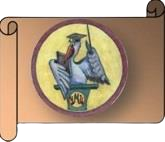 Задачи деятельности регионального методического актива
профессиональных	дефицитов	и	запросов	педагогических
выявление  работников;
разработка	и	реализация	индивидуальных	образовательных	маршрутов
(ИОМ) непрерывного профессионального развития педагогических  работников;
реализация программы повышения квалификации на завершающих этапах  (в части представления собственного педагогического опыта, практической  части);
методическая	помощь	педагогическим	работникам,
осуществляющим  педагогическую	деятельность	в	школах	с	низкими	образовательными
результатами обучающихся;
консультативная помощь и поддержка педагогическим работникам.
г. о. Серпухов
Муниципальное образовательное учреждение дополнительного профессионального образования
«Учебно-методический центр»
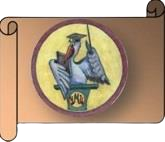 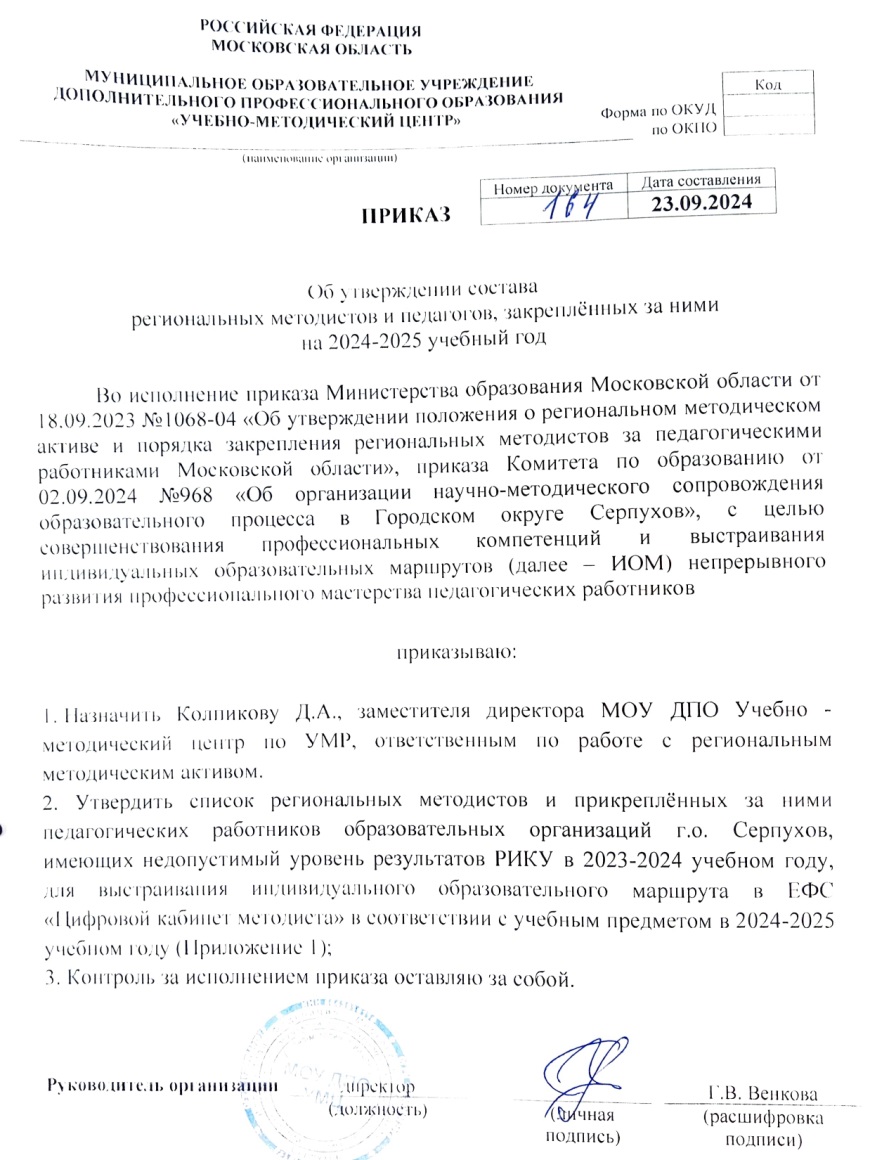 ВАЖНО:
Приказ 
«Об утверждении состава региональных методистов и педагогов, закрепленных за ними, на 2024-2025 учебный год»
Приказ МОУ ДПО УМЦ
 от 23.09.2024 
№164
г. о. Серпухов
Муниципальное образовательное учреждение дополнительного профессионального образования
«Учебно-методический центр»
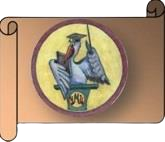 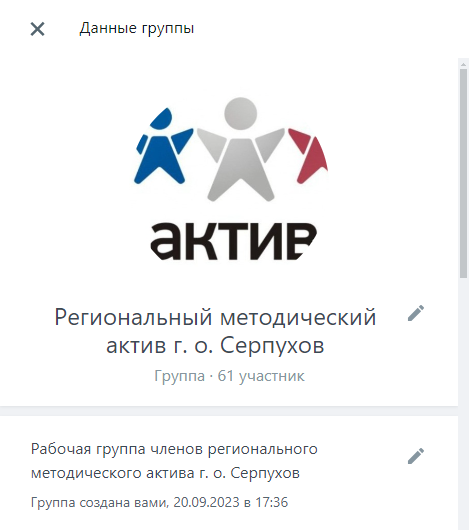 Рабочая группа «Региональный 
методический актив 
г. о. Серпухов»
г. о. Серпухов